Projekt:”Što jedemo”?
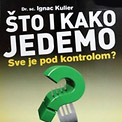 Što jedemo ?
Jeste li ikada razmislili što jedete ?
Vjerojatno rijetko o tome razmišljate...
U današnje vrijeme fast-food,sendviči i nezdrava hrana previše se konzumiraju.
Zato je naša škola napravila projekt o pravilnoj ishrani.
Vidjet će te kako su učenici 8.a i 8.b radili i trudili se u tome zadatku.
CILJ PROJEKTA:
-Naučiti koja je uloga hrane za zdravlje te uočiti vrijednost izbora  zdravog  
      životnog stila.

-Naučiti koji su biološki važni spojevi-ugljikohidrati, proteini, ulja i masti.

-Ukazati na važnost vitamina i minerala u prehrani, opisati pravilne  prehrambene navike.

 -Nabrojati najčešće alergene i reakcije do kojih dolazi njihovom konzumacijom .

-Upoznati neke od aditiva, konzervansa i bojila  koji se koriste u prehrani, njihovo porijeklo i štetnost za organizam.

-NAUČITI KAKO SE ZDRAVO HRANITI.
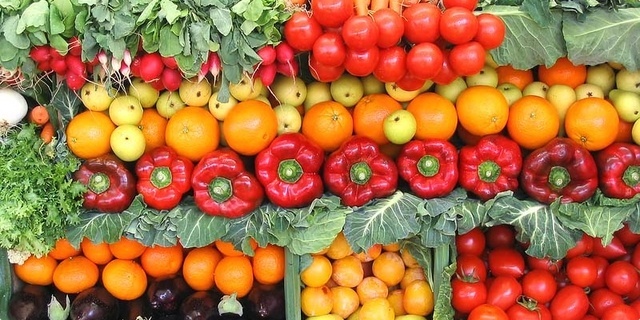 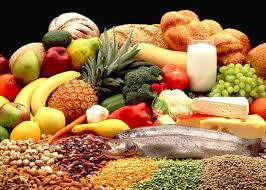 MATEMATIKA
1.skupina: računati broj kalorija koje je određeni učenik unio u svoj organizam u jednom danu i usporediti sa preporučenim kalorijskim unosom, uočiti važnost tjelovježbe.
2.skupina: proučiti dodatke hrani koje treba izbjegavati, proučiti umjetne zaslađivače i umjetne boje.
3.skupina: proučiti kojih 20 aditiva i konzervansa produljuje rok trajanja proizvodima.
4.skupina: proučiti i nabrojati najčešće alergene i reakcije do kojih dolazi njihovom konzumacijom.
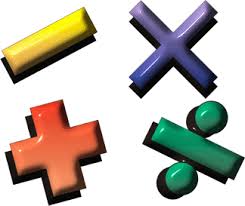 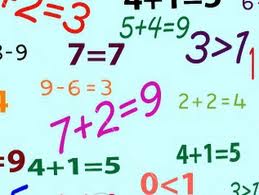 RADNA ATMOSFERA
1. SKUPINA
2. SKUPINA
3. SKUPINA
4. SKUPINA
NAKON IZRADE PLAKATA PREDSTAVNICI SKUPINA SU NAS IZVJESTILI O RADU:
BILO JE SMIJEHA, A BILI SMO I JAKO OZBILJNI
NAŠIH RUKU DJELO ( TZV. PLAKATI )
Voditeljica skupine iz matematike:Vlatka Franić Husić
ENGLESKI JEZIK
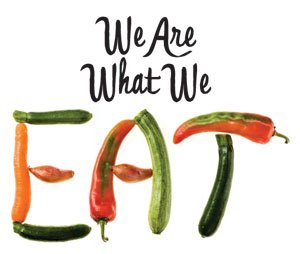 What we eat affects how we feel
(Ono što jedemo utječe na to kako se osjećamo)
MI SMO ONO ŠTO JEDEMO
Zadatak prije sata- pratiti unos namirnica u jednom danu,napisati zabilješke;
                                  (My food in one day).
Svaki učenik prati što je unio u svoj organizam tokom jednog dana u zabilješke.
Učenici u paru čitaju zabilješke te pišu savjete što popraviti i kako se pravilnije hraniti.
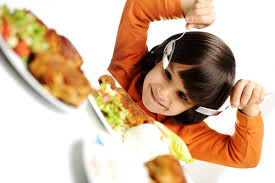 Učenici su podijeljeni u skupine sa zadacima:
1. skupina: What to eat, and when?- rad na tekstu,prevođenje i razumijevanje teksta. 

2.skupina:  How to live a healthier life?- rad na tekstu. -10 koraka k zdravijem životu.

3. skupina: The food pyramid- izrada piramide o namirnicama i njihovom unosu u organizam.
Uz rad uvijek malo zabave
Radna atmosfera :
I na kraju smo i to završili :
Voditeljica skupine engleskog jezika: Ivana Čer
KEMIJA I BIOLOGIJA
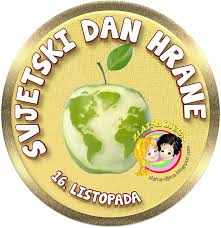 16.10.-SVJETSKI DAN HRANE
OŠ VELIKA PISANICA
14.-18.LISTOPAD 2013.
Projekt 7.-ih i 8.-ih razreda : “ŠTO JEDEMO?”
KEMIJA
1.skupina:DOKAZIVANJE UGLJIKOHIDRATA U NAMIRNICAMA
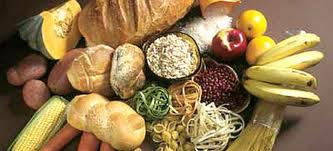 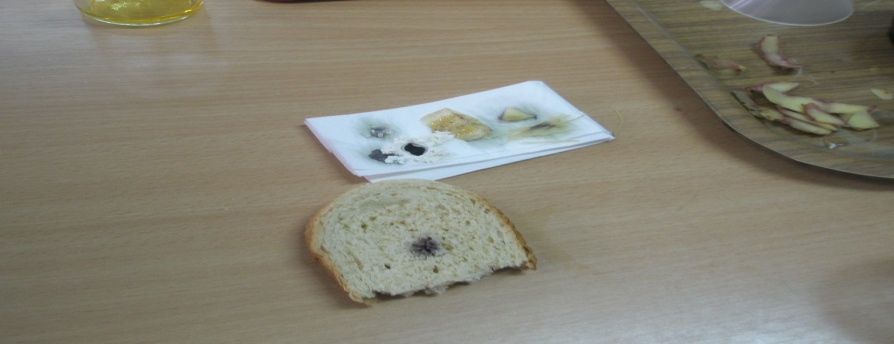 2.SKUPINA:Dokazivanje BJELANČEVINA u namirnicama biuret-reakcijom
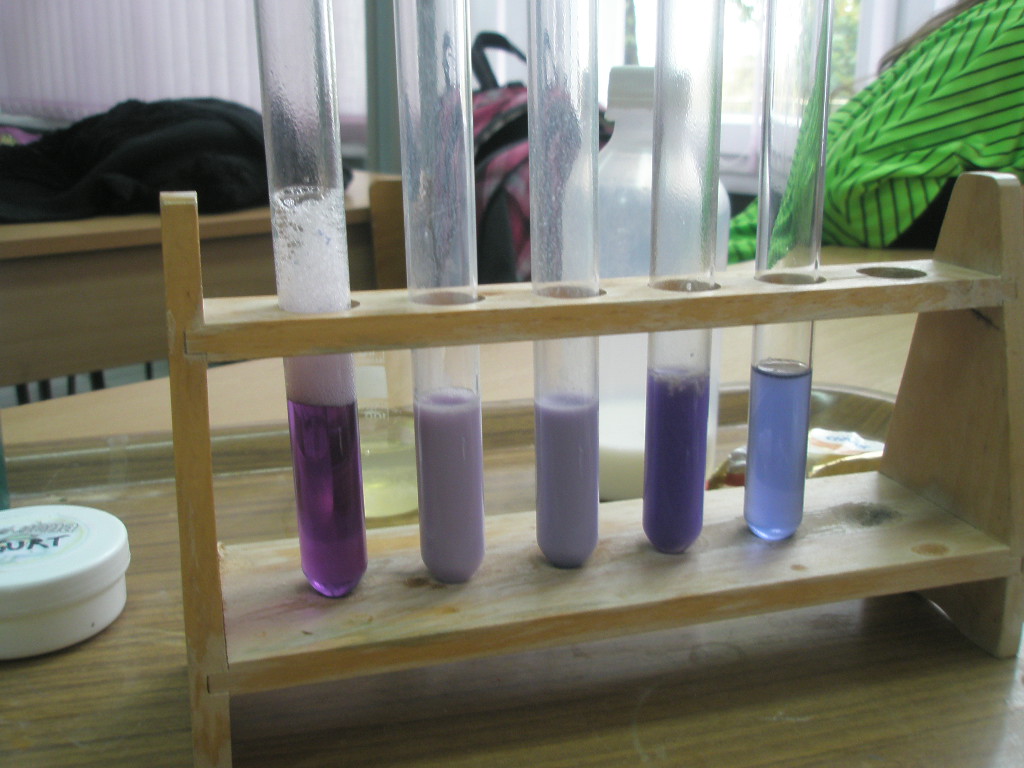 sir
haribo
bjelanjak
mlijeko
vrhnje
3.skupina: DOKAZATI MASTI I ULJA U NAMIRNICAMA
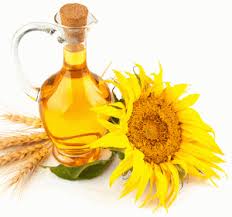 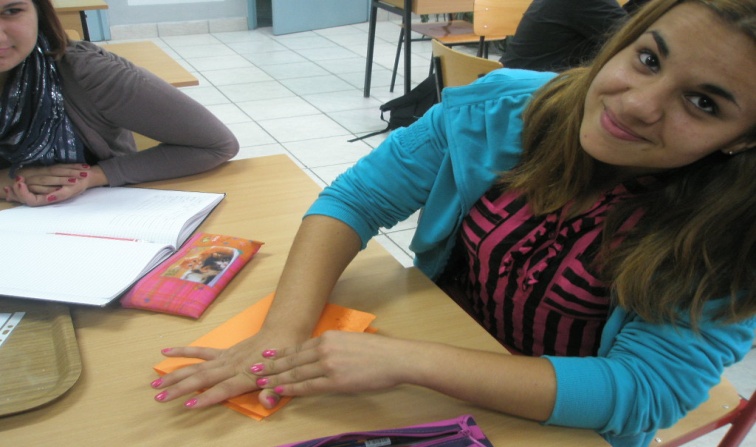 4.skupina:VAŽNOST VODE ZA LJUDSKO TIJELO
Učenici su se izvagali i svoju masu pomnožili s 0,3 dl .Dobivenu vrijednost su iz dl pretvorili u litre.
Npr. 50kg ∙ 0,3dl= 15 dl = 1,5 litara (učenik toliko treba popiti dnevno vode)
Zatim su računali koliku količinu vode imaju u svome tijelu.Svoju masu su podijelili s 0,7.
Npr.
50kg / 0,7 = 71,42% vode ima učenik  u svome tijelu
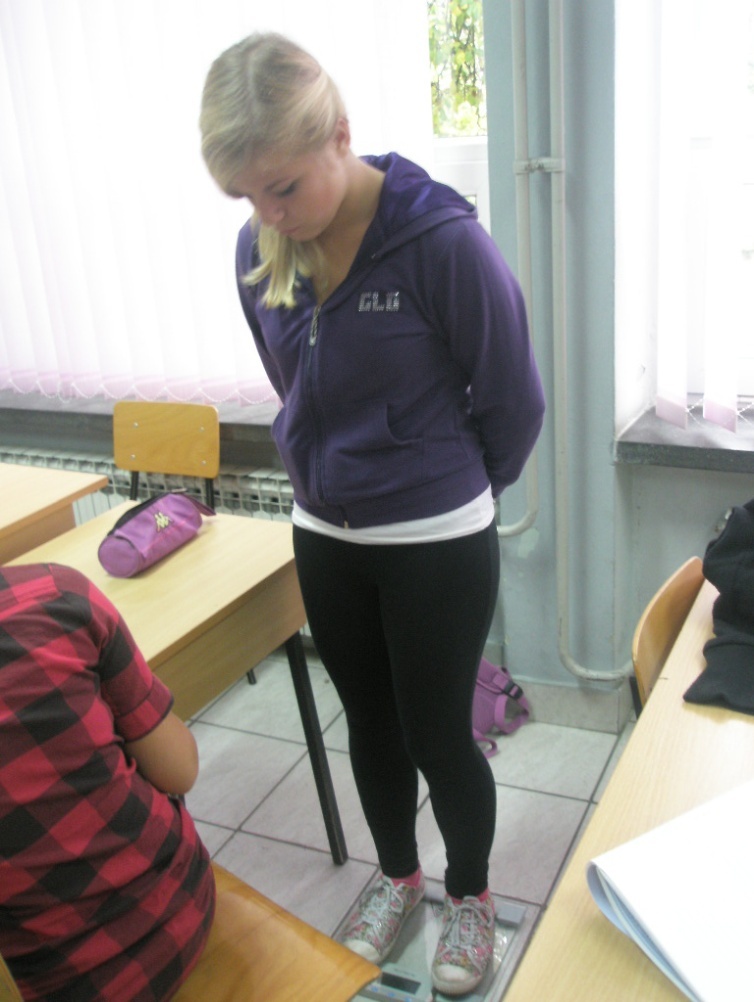 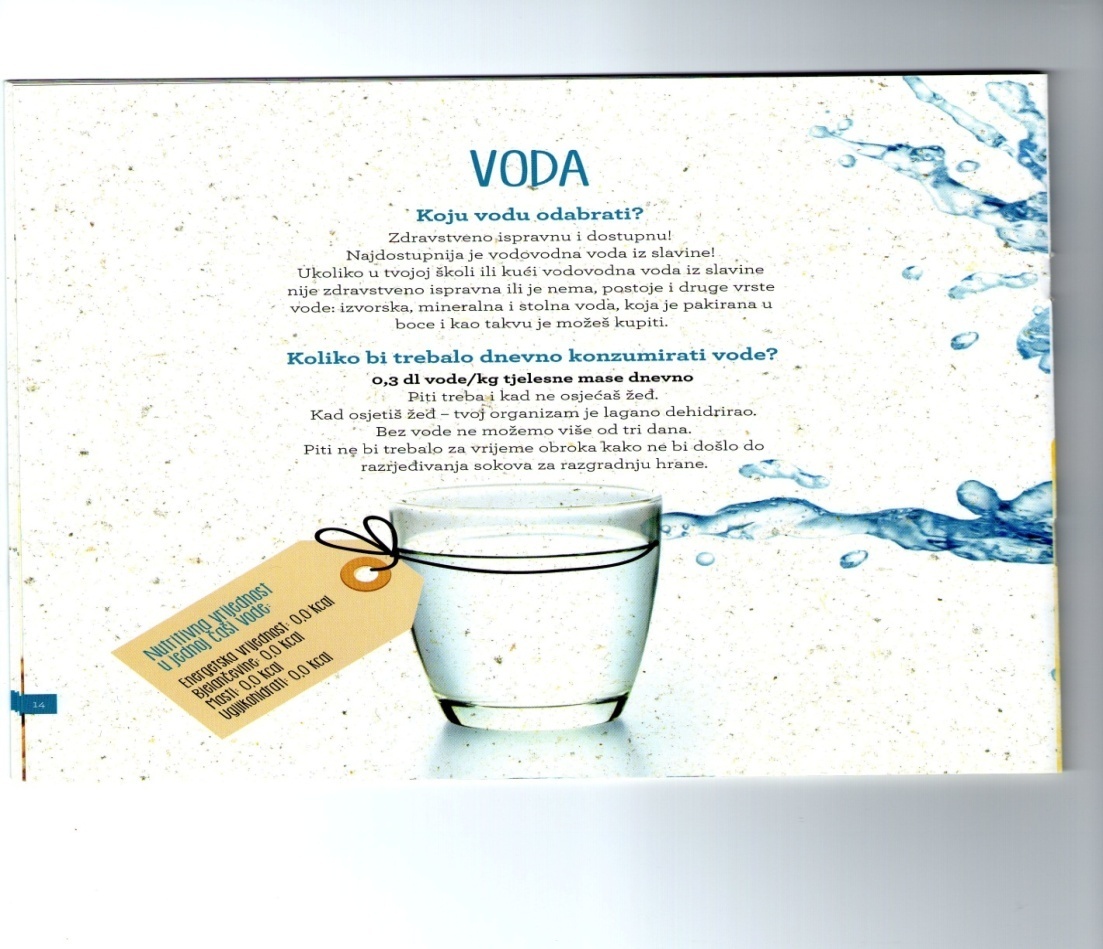 BIOLOGIJA
Za početak-ZANIMLJIVOSTKako se počeo upotrebljavati pribor za jelo?
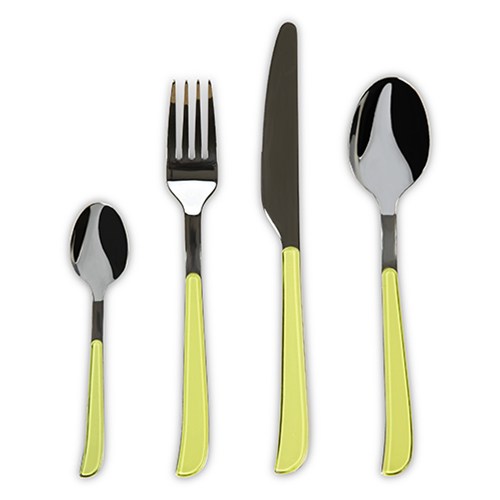 U kameno doba postojalo nešto nalik na žlicu.
Egipćani su se prije nekoliko tisuća godina služili žlicama od drveta, kamena i slonovače. 
Grci i Rimljani su jeli žlicama od bronce i srebra, od kojih su neke bile izuzetno lijepe.
Žlice su u srednjem vijeku pravljene od drveta i kalaja, dok su se bogata gospoda služila žlicama ukrašenim kovanim srebromJelo se prstima sve do 17. stoljeća.
Nož je nastao od komada kremena ili od nekog drugog kamena što ga je čovjek odlamao tako da dobije oštricu za sječu. Nož je bio jedno od prvih oruđa što ih je čovjek izumio.
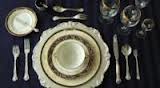 1.SKUPINA-KAKO ČITAMO I ŠTO SADRŽE DEKLARACIJE?
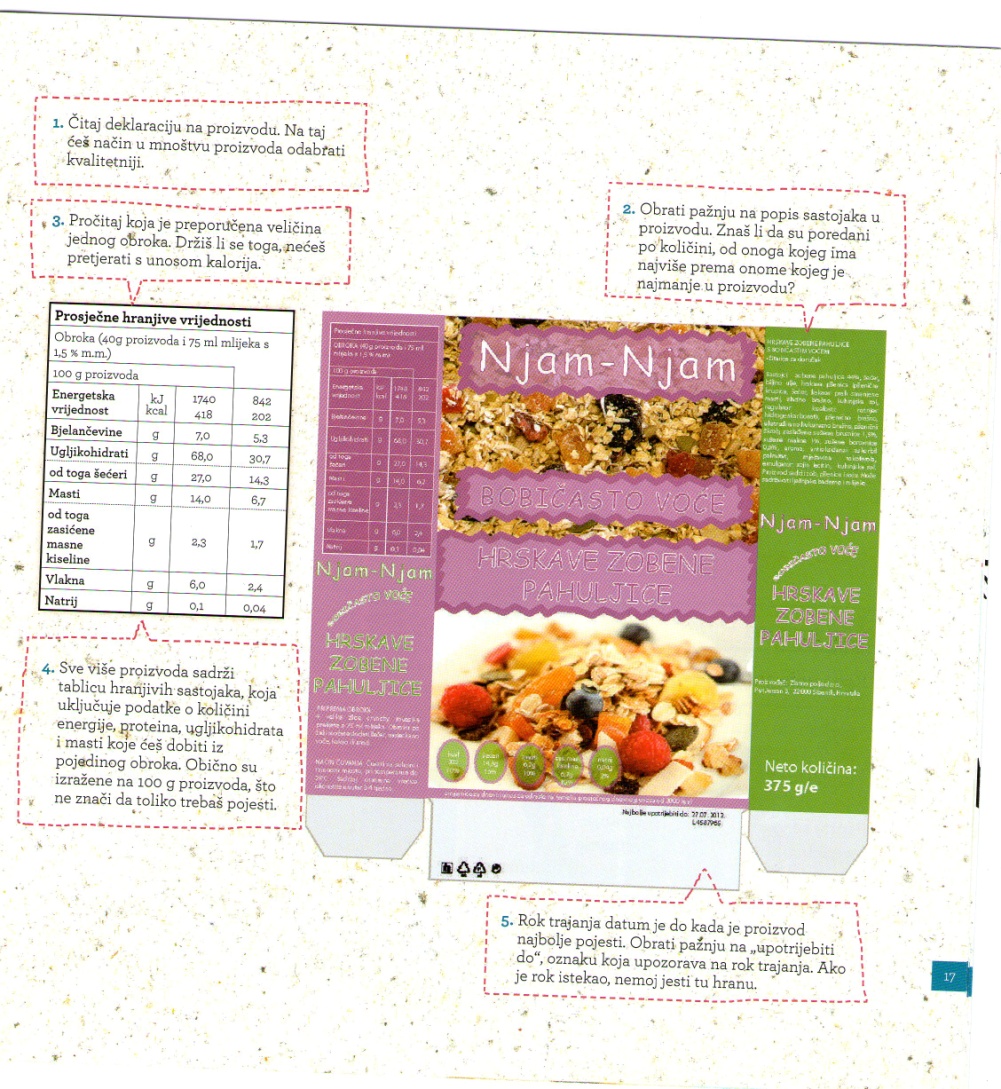 1.ČITANJE SADRŽAJA SA DEKLARACIJA,PODATCI U TABLICI:
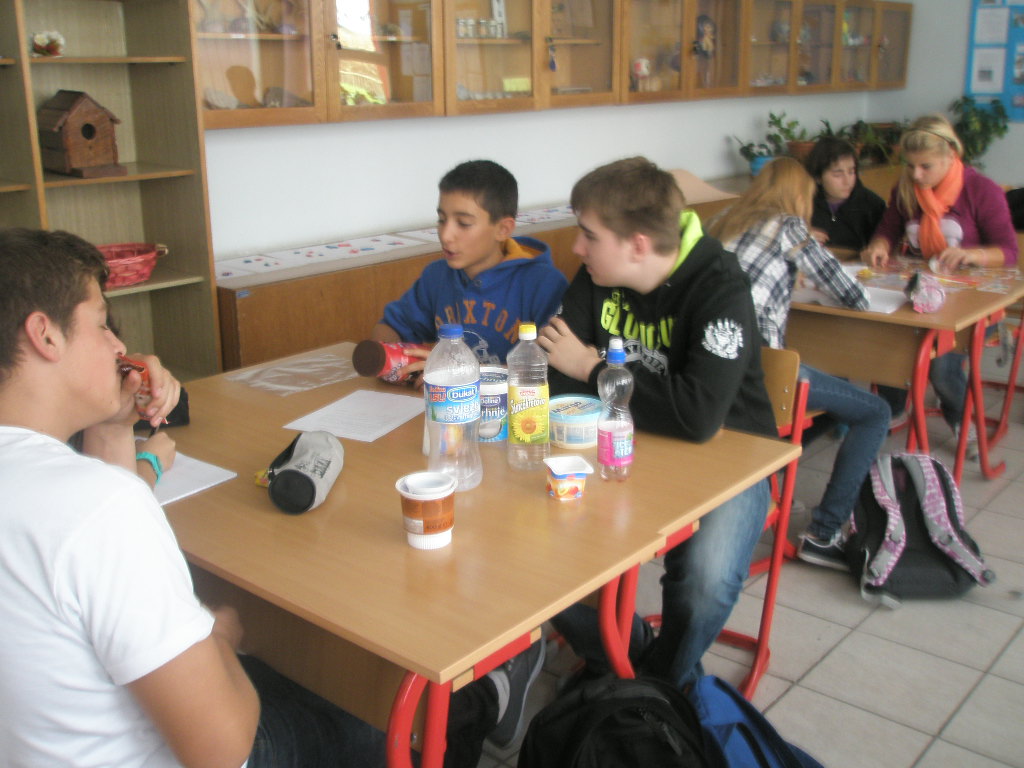 2.SKUPINA- ČITANJEM DEKLARACIJE NA NAMIRNICI SAZNATI KOJE ŠTETNE TVARI SE NALAZE U NJOJ TE KOJE BOLESTI MOŽE UZROKOVATI:
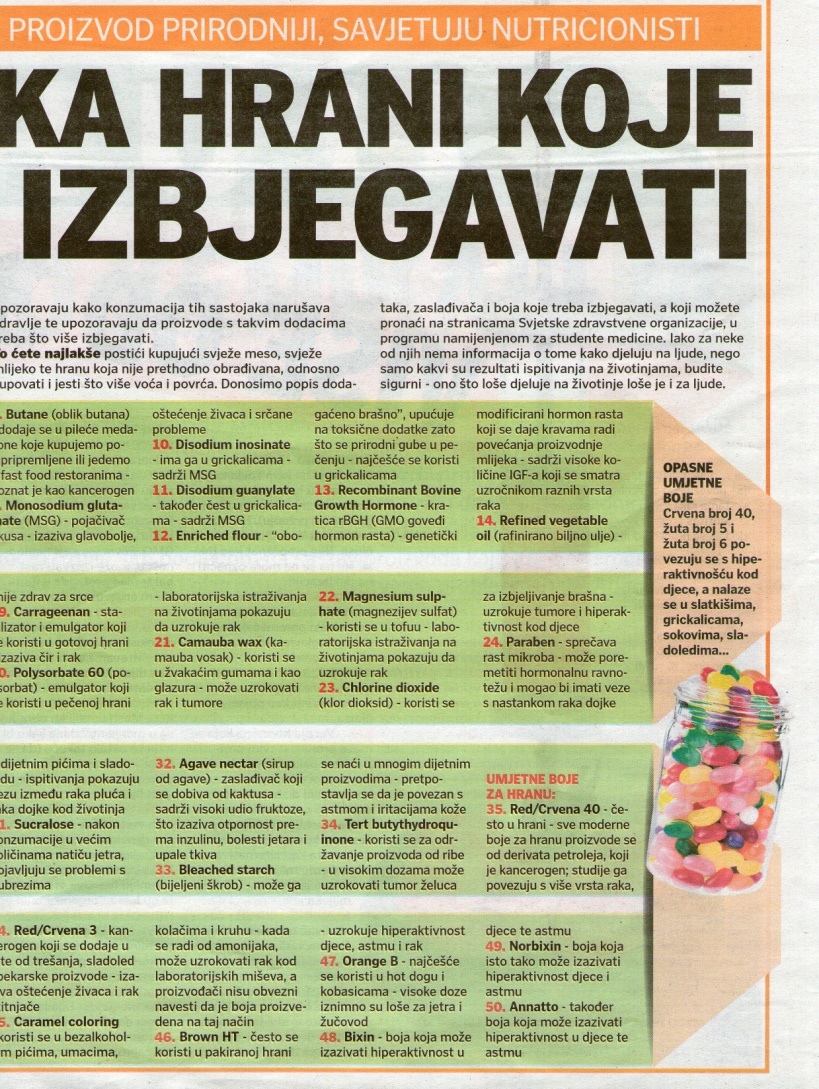 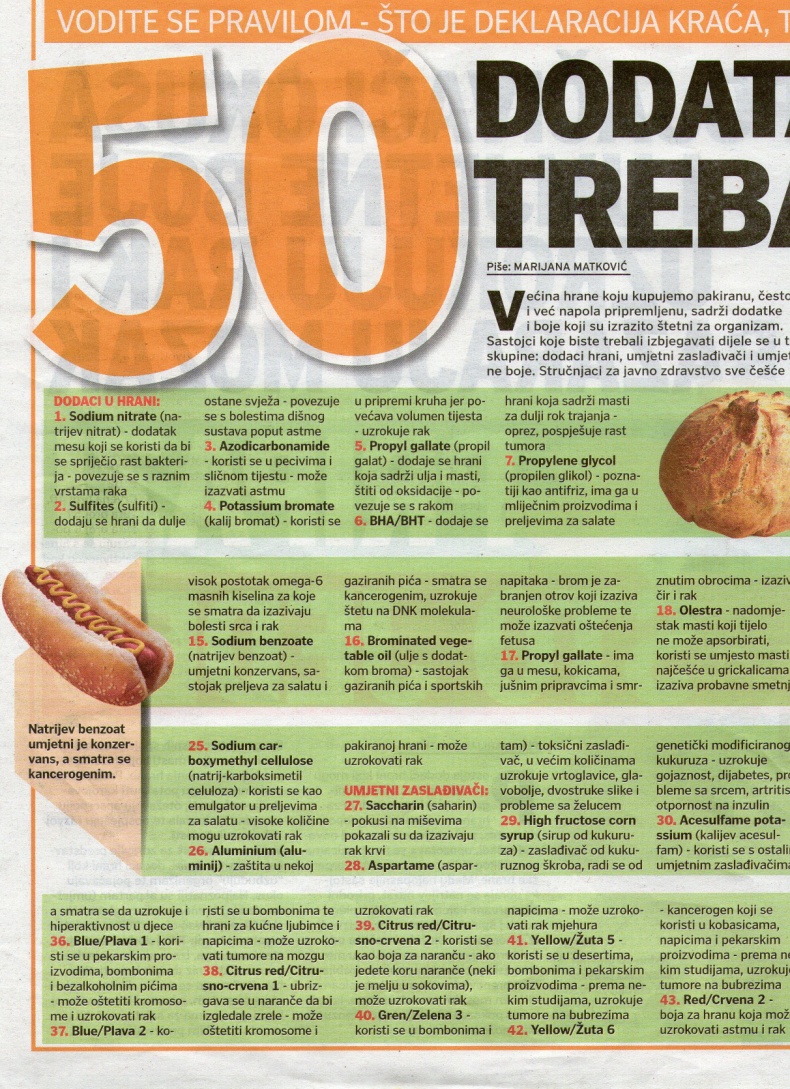 2.ŠTETNE TVARI KOJE  UNOSIMO U ORGANIZAM I POSLJEDICE TOGA:
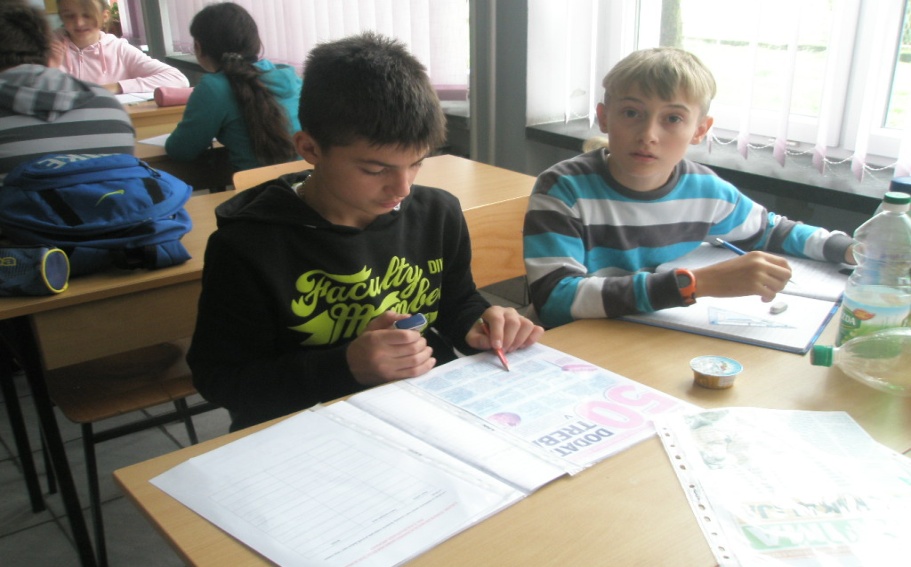 3.SKUPINA:POMOĆU NAMIRNICA NA TANJURU SLOŽITI JEDAN ZDRAV OBROK I OBRAZLOŽITI PO ČEMU JE ON ZDRAV:
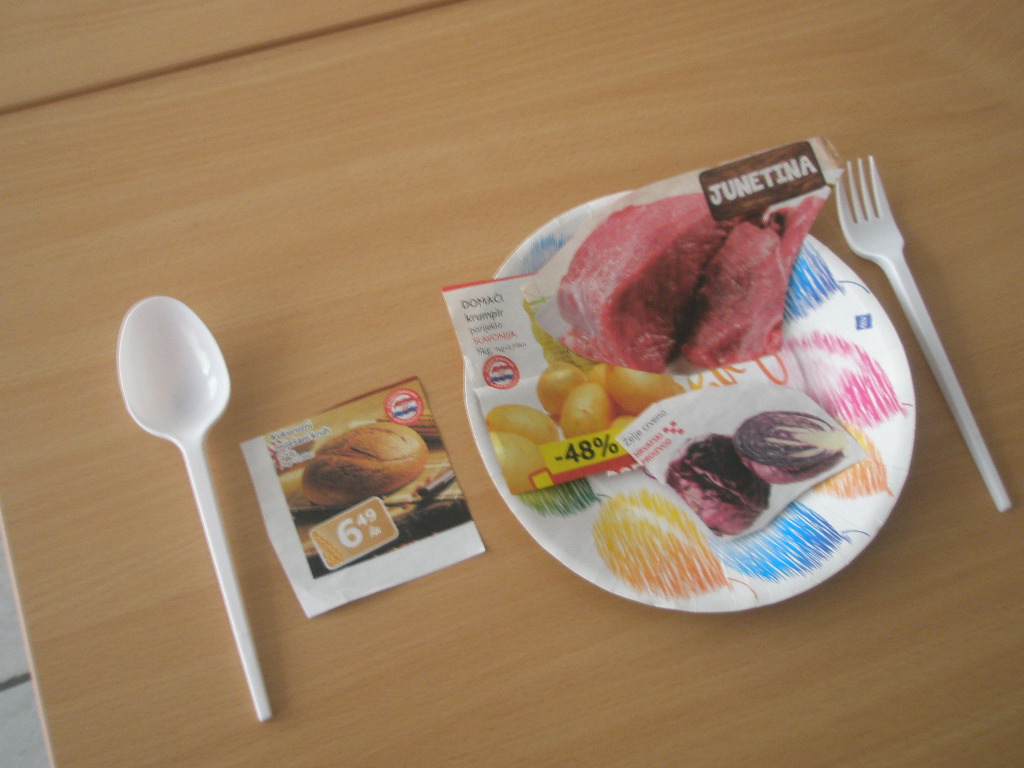 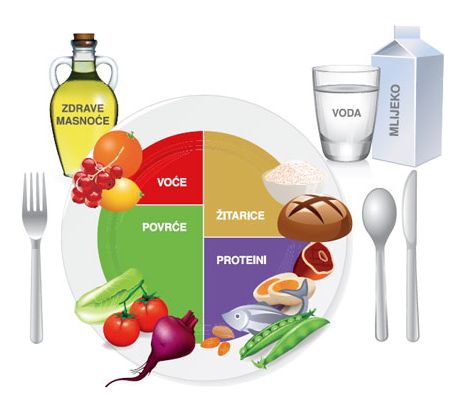 KAKO BI TREBAO IZGLEDATI ZDRAV OBROK TIJEKOM DANA:
DORUCAK-jogurt,cornflakes,jabuka
                   -mlijeko,kruh,palenta
RUCAK1-riba,krumpir
RUCAK2-kruh,povrtna salata,meso   
RUČAK3-krumpir,janjetina,kupus,kukuruzni kruh
RUČAK4-kelj,riba,kukuruzni kruh
VECERA-tjestenina,vrhnje,jabuka
              -kruške,jogurt,kruh polubijeli,čaj
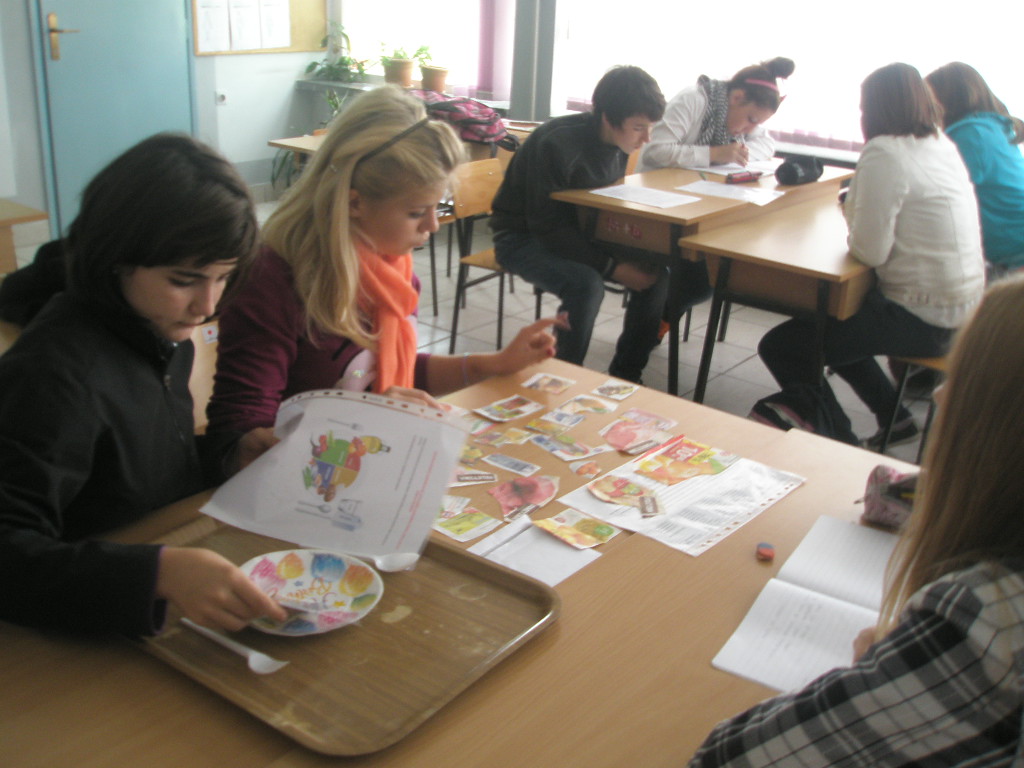 4.SKUPINA:SAZNATI ŠTO SU ANTIOKSIDANSI,ADITIVI,KONZERVANSI I BOJILA:
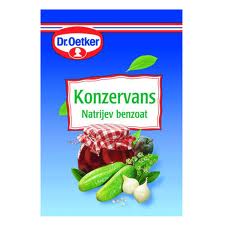 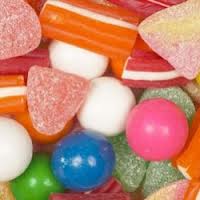 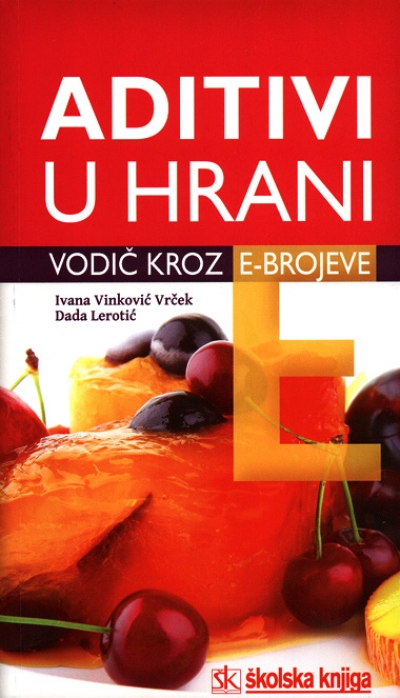 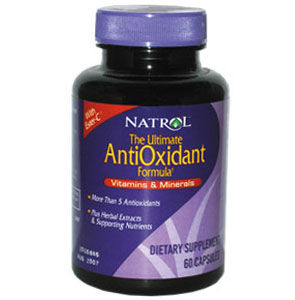 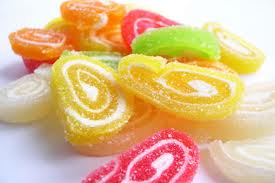 ADITIVI-prehrandbenim aditivima smatra se svaka tvar koja se sama po sebi ne konzumira kao hrana.
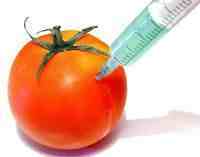 KONZERVANSI-hranu stite od kvarenja,
bojila i arome pojacavanja ili nadomjestanja prirodne boje.
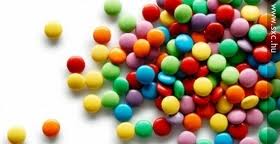 BOJILA-daju privlacan izgled, arome i sladila,tipican okus
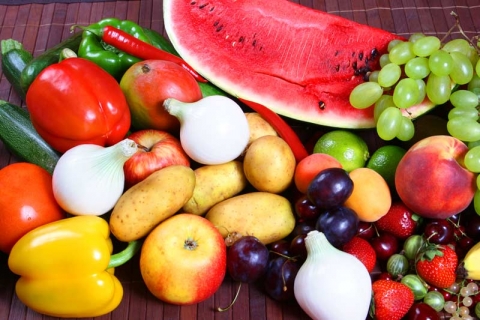 ANTIOKSIDANSI-su tvari ili nutrijenti  u nasoj hrani koji mogu sprijeciti 
ili usporiti oksidativnu stetu na tijelu.
VODITELJICA SKUPINE BIOLOGIJE I KEMIJE ;JOSIPA IVANOVIĆ
ANKETA
O prehrani
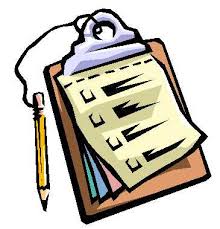 1. Pitanje:
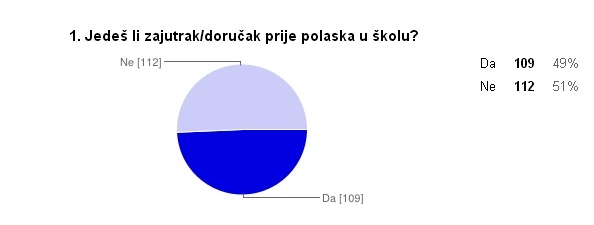 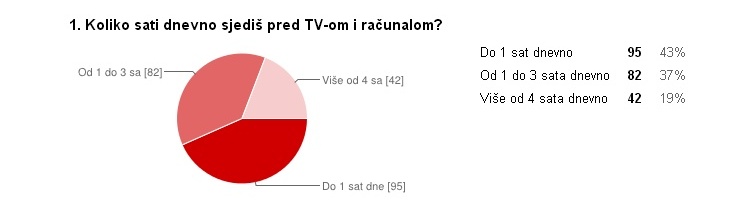 2. Pitanje:
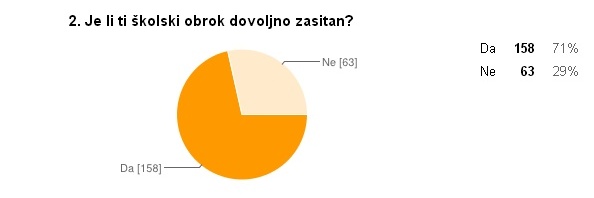 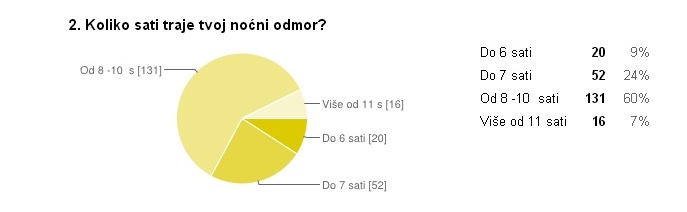 3. Pitanje:
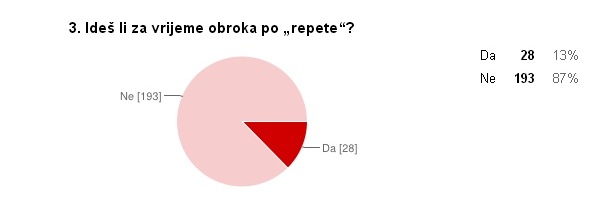 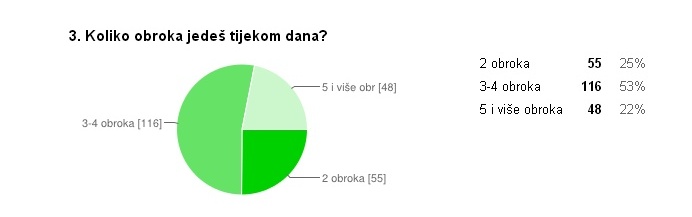 4.Pitanje:
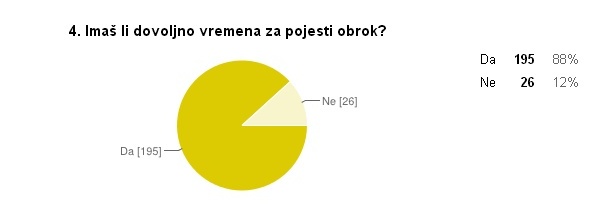 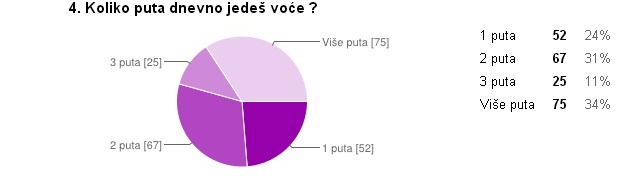 5. Pitanje
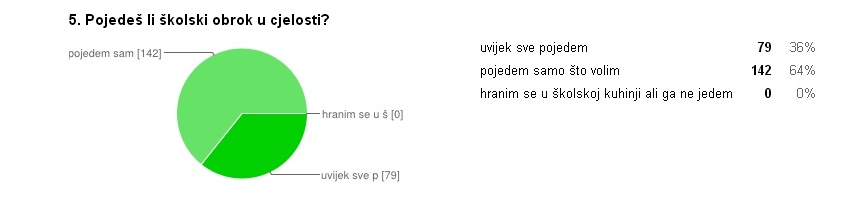 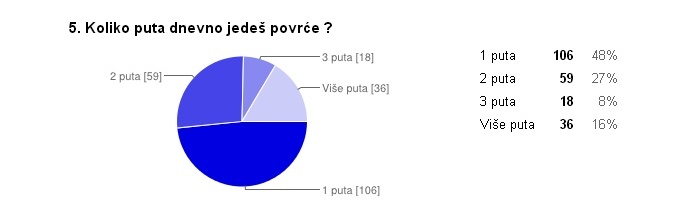 6. Pitanje:
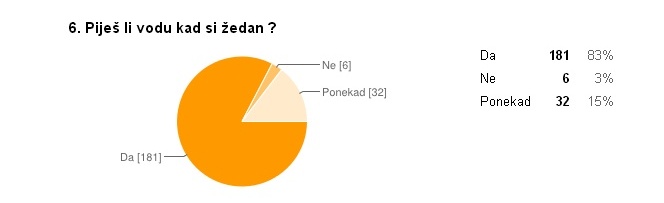 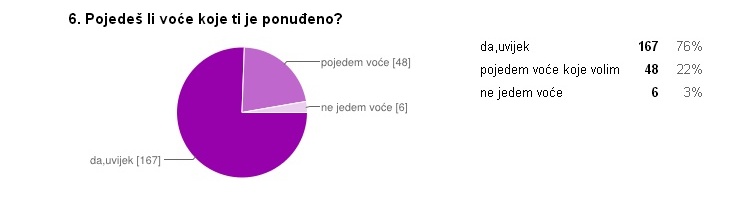 7. Pitanje:
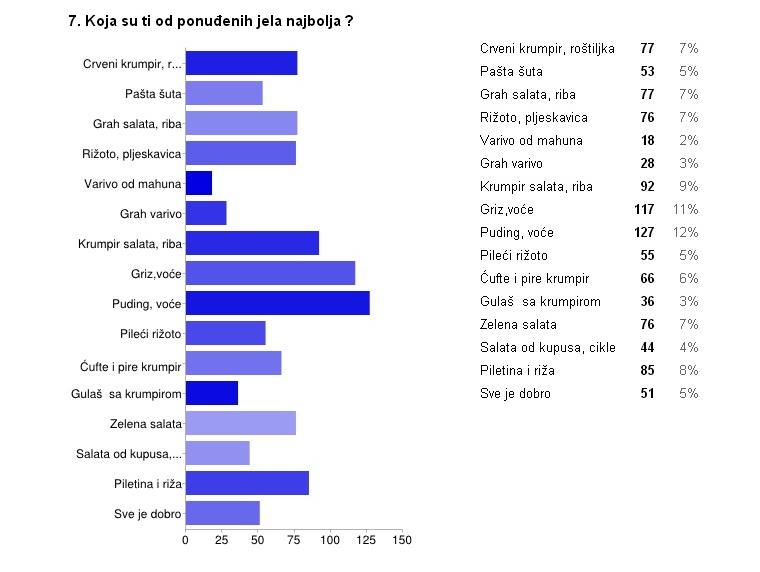 8. Pitanje:
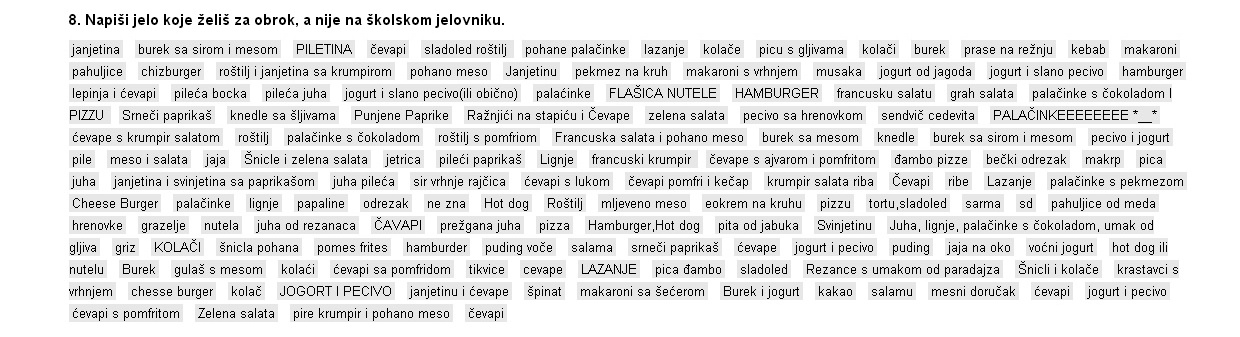 9. Pitanje:
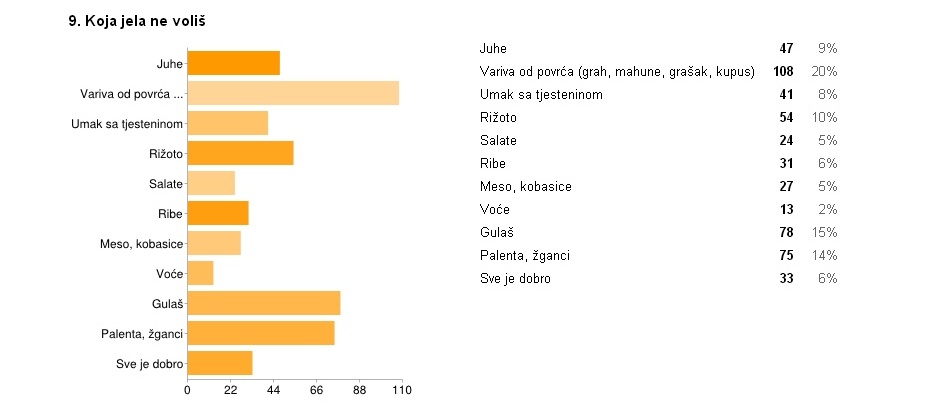 REALIZACIJA PROJEKTA:
SVE ŠTO STE SAZNALI PRENESITE SVIMA U RAZREDU
NARAVNO ISPRIČAJTE I SVOJIM RODITELJIMA
ISKORIŠTENO ZNANJE ZAPAMTITE I ISKORISTITE!!!
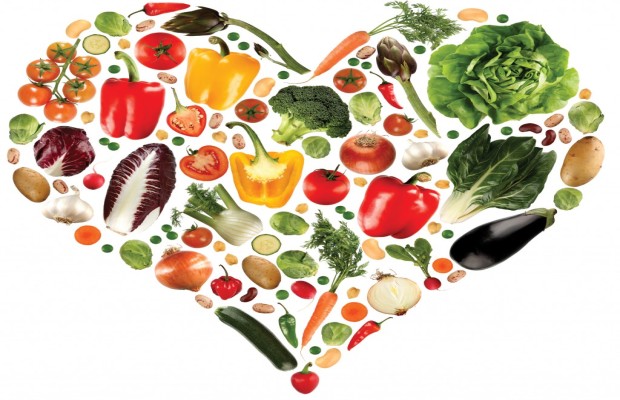